Электролизеры
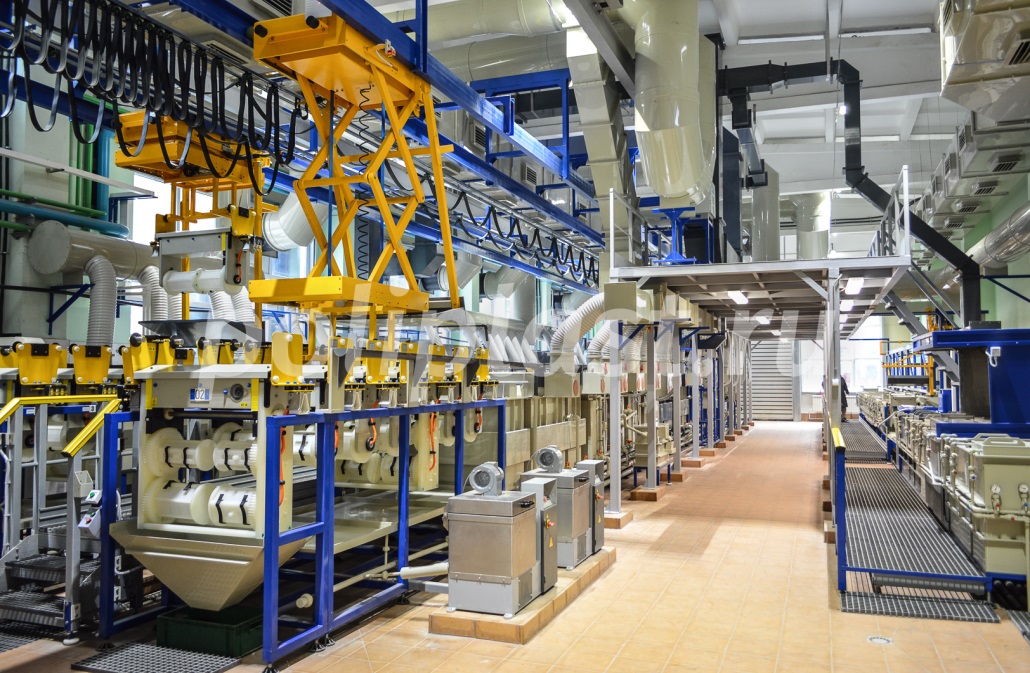 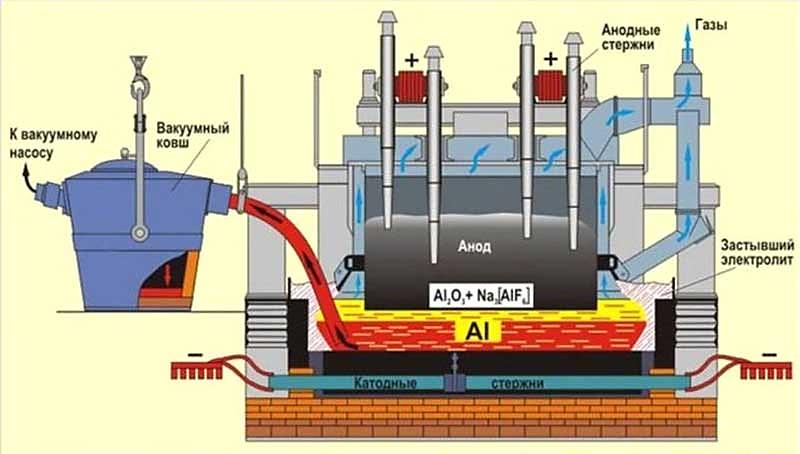 Галеева А.К.